Slovakia
Antilope Project
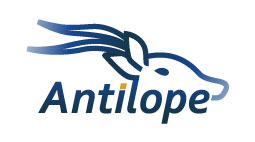 Slovakia
Population:  5.4 mil.          
Number of healthcare providers: 13 109
Number of all health professionals:                                                                                                      75 834, 65
 	Data from the year 2011
 Evidence number of  health professionals in permanent and outside employment recalculated on full-time jobs
eHealth – 1. Project (eSO1)
Development
Beta release
UAT
Pilot
eHealth – 2. Project (NZIS)
Development
Beta release
UAT
Pilot
25.2.2014
Certification process of eHealth software companies is defined by Act no.153/2013 Coll. 

First application is in the phase of User Acceptance Testing

Goal – national eHealth system testing in real-life conditions.
What we have prepared:
dedicated environment for certification tests
80 certification test cases for the start
responsible NHIC employees 
continuous process – how to apply findings from real life to the certification process
Example of test case diagram:
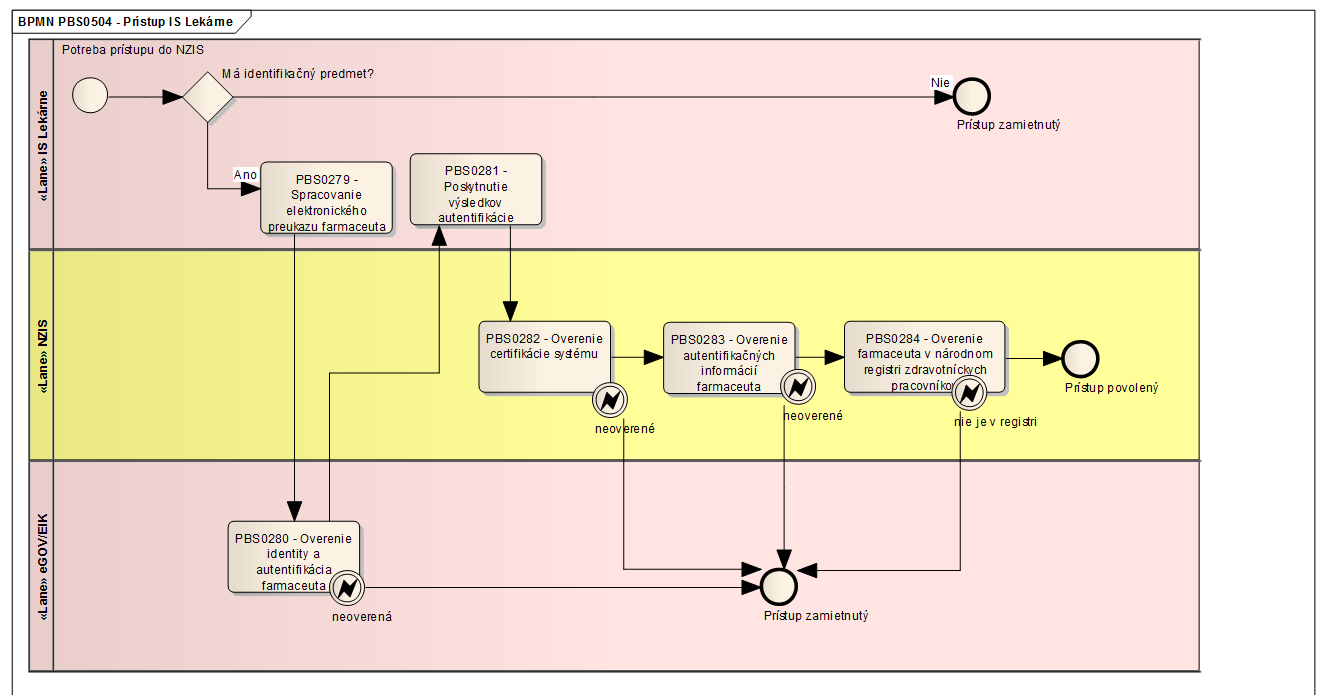 Example of test case:
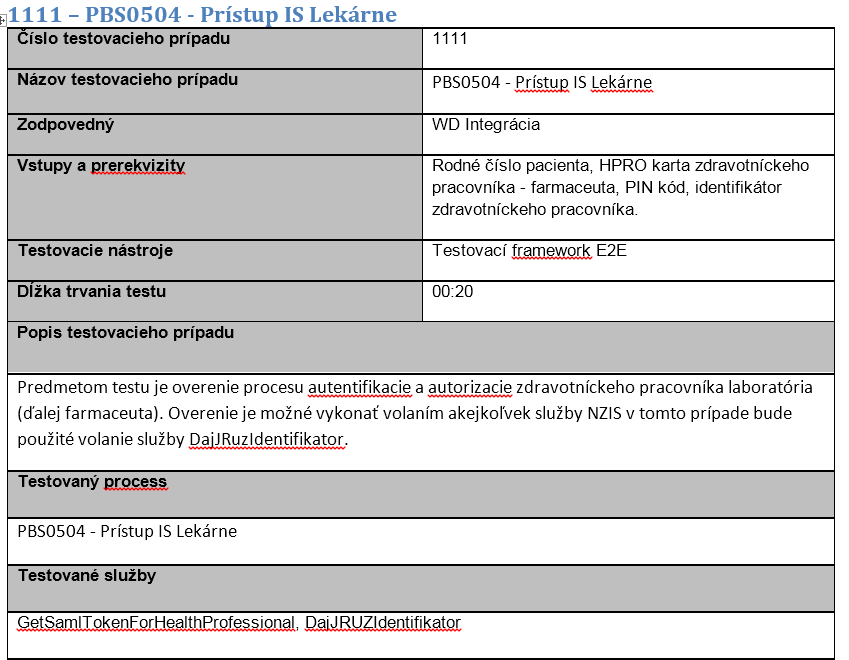 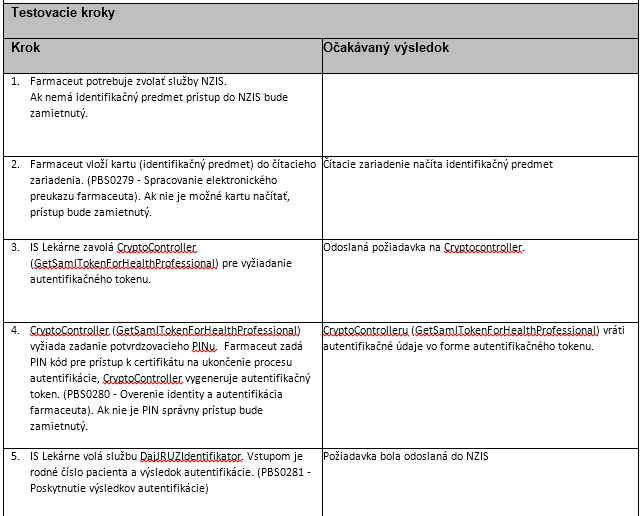 Thank you for your attention
Ing. Martin Ďurik, PhD
Backup
Certification process: